Тема: «Я патриот»
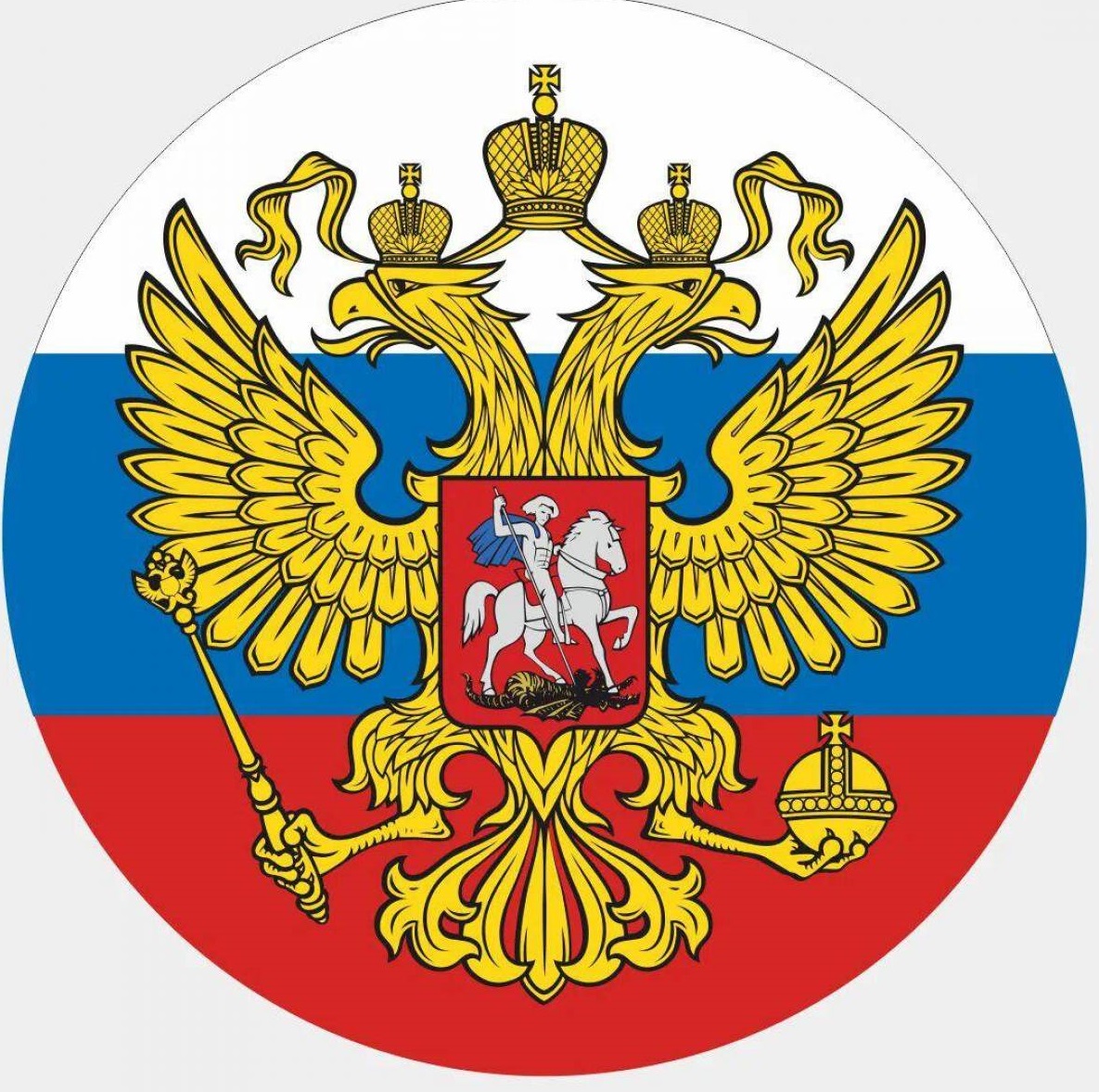 Выполнила:
Павлова Елизавета Александровна
Учитель начальных классов
Shaman_-_Moya_Rossiya_2023_75533971.mp3
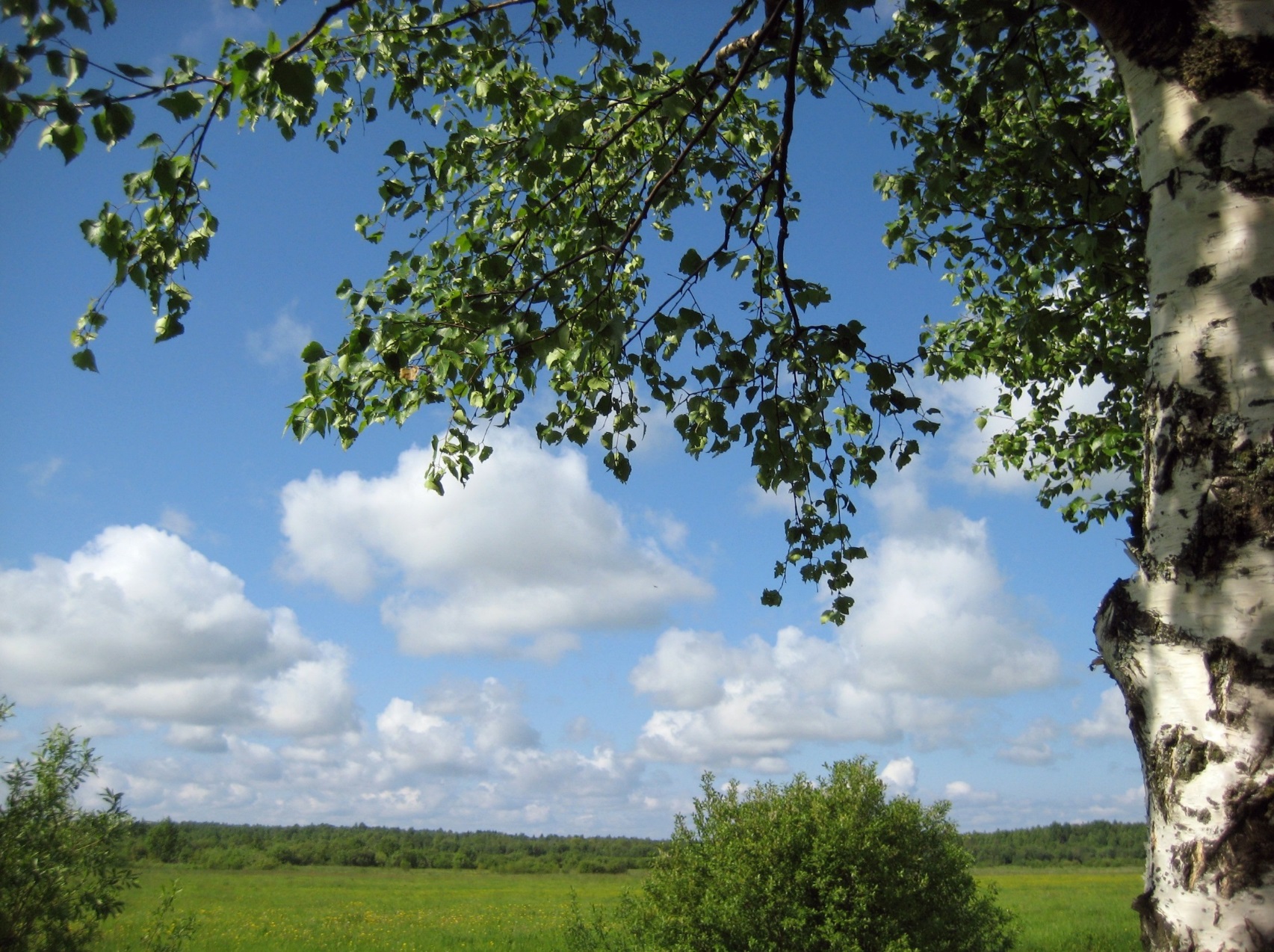 План занятия:
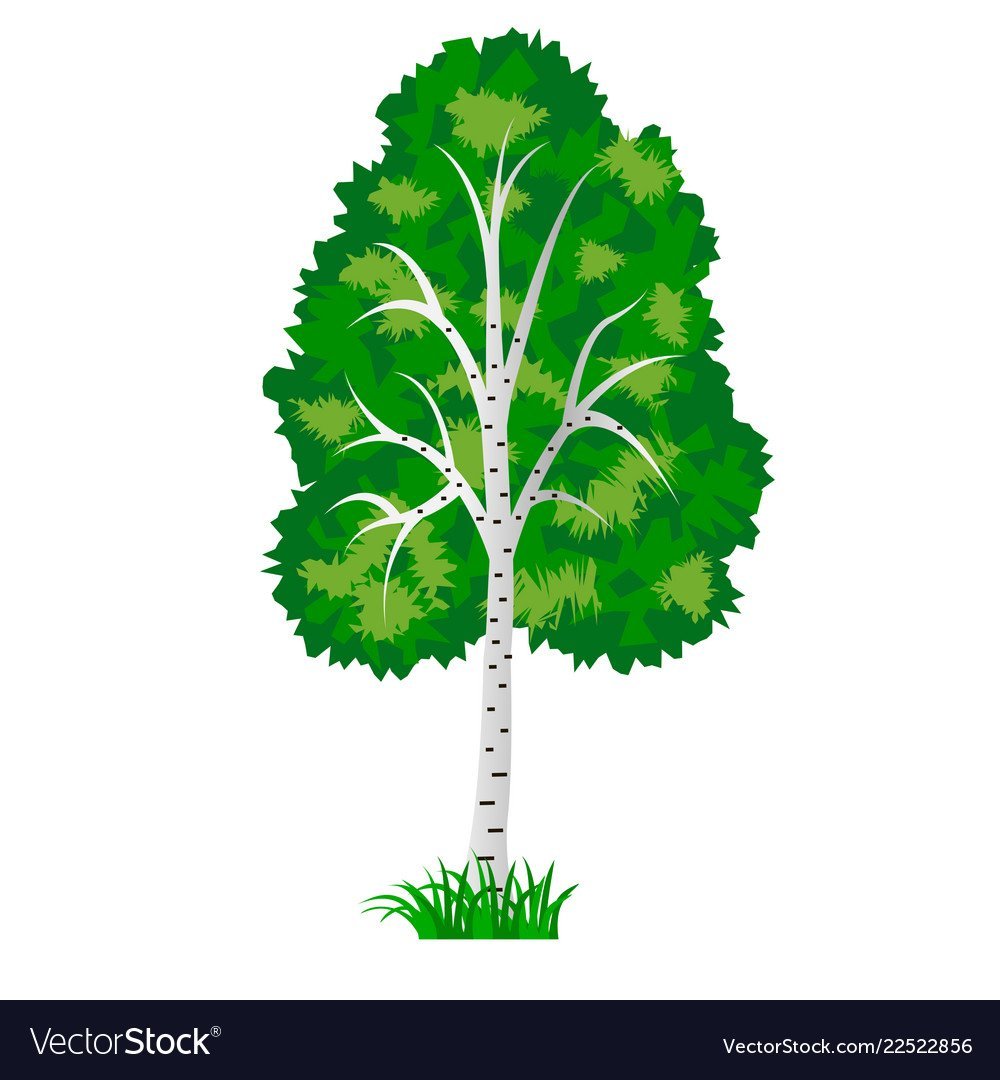 1. О Родине. 
2.Символика России 
3.Патриот и патриотизм
4.Обобщение
Что мы Родиной зовём? 
Дом, где мы с тобой живём,
 И берёзки, вдоль которых 
Рядом с мамой мы идём.
 
Что мы Родиной зовём? 
Поле с тонким колоском, 
Наши праздники и песни, 
Тёплый вечер за окном.
 
Что мы Родиной зовём? 
Всё, что в сердце бережём, 
И под небом синим-синим 
Флаг России над Кремлём. (В. Степанов)
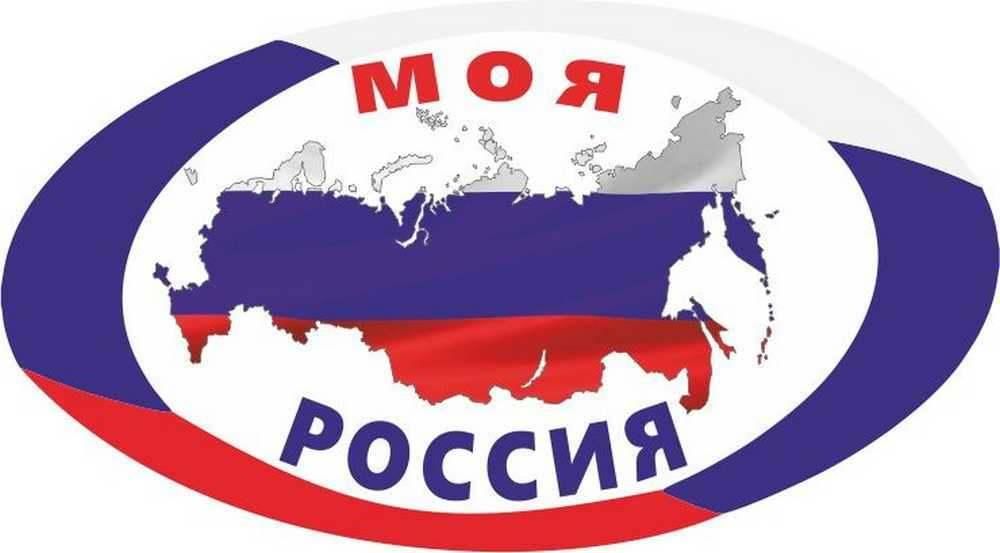 Gimn_-_Gimn_Rossii_original_so_slovam_70803457.mp3
Патриот –
это человек, который любит свою Родину.
Патриотизм (от греческого раtris — родина, отечество)
— это любовь к своей Родине, народу, его истории, языку, 
национальной культуре.
Синквейн на тему "Патриот"
Пример: 
Патриот. 
Преданный, отважный. 
Сохраняет, прославляет, поддерживает. Отстаивает интересы государства. 
Герой.
РЕФЛЕКСИЯ: